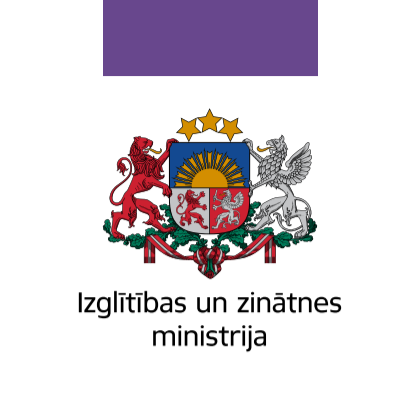 Erasmus+ 2023. gada projektu pieteikumu konkurss sporta jomā
09.01.2023.
Izglītības un zinātnes ministrija
Sporta politikas pamatnostādnes 2022.–2027. gadam
Pamatnostādņu izstrāde norisinājās no 2020.gada aprīļa līdz 2022.gada maijam
Sabiedriskā apspriešana notika no 2020. gada 7.decembra līdz 2021. gada 7. janvārim
Saeimas Ilgtspējīgas attīstības komisija 2021. gada 12. maija sēdē paudusi konceptuālo atbalstu
Latvijas Nacionālā sporta padome 2021. gada 9. decembra sēdē paudusi konceptuālu atbalstu
Ministru kabinets pieņēmis Pamatnostādnes 2022.gada 31.maijā ar rīkojumu nr. 397
Publiski pieejamas https://likumi.lv/ta/id/332897
Tiek izstrādāts Pamatnostādņu īstenošanas plāns 2023.–2027. gadam
<number>
Sporta politikas pamatnostādnes 2022.–2027. gadam
(definīcija) Tautas sports – fiziskās aktivitātes un sporta sacensības, bez vecuma ierobežojuma ar mērķi veicināt, nostiprināt un uzlabot veselību, sekmēt fizisko un psihisko attīstību, aktīvu brīvā laika pavadīšanu, sociālo saskarsmi.
(sporta politikas virziens) Tautas sports – nodrošināt iespēju ikvienam iedzīvotājam iesaistīties regulārās fiziskās aktivitātēs un veselību veicinošos sporta pasākumos, kā arī veidot iedzīvotāju izpratni par fizisko aktivitāšu nozīmi veselības saglabāšanā un nostiprināšanā.
<number>
Fizisko aktivitāšu rādītājos būtisks progress, kas jāturpina
Iedzīvotāju īpatsvars (%), kas vismaz 1-2 reizes nedēļā nodarbojas ar fiziskām aktivitātēm
Avots: Survey on Sport and Physical Activity, Special Eurobarometer (2010; 2014; 2018; 2022)
<number>
Izaicinājumi sporta nozarē
Mazkustīgs dzīvesveids un nepietiekama iedzīvotāju fiziskā aktivitāte
Talanti – to meklēšana, attīstīšana un noturēšana
Sazarota sporta pārvaldības un budžeta administrēšanas sistēma sporta NVO līmenī
Sporta izglītības programmu īstenošanas kvalitātes un efektivitātes jautājums
Sportistu atbalsta sistēma pēc sporta skolas absolvēšanas
Cilvēku ar invaliditāti iesaiste parasportā
Cīņa pret dopingu un manipulācijām sportā
<number>
Sporta politikas pamatnostādnes 2022.–2027. gadam
Misija: Vairāk fiziski un sportiski aktīvu cilvēku sportiskākai Latvijai

Vīzija: Godīga uz sporta nozares attīstību vērsta sporta sistēmas attīstība kā pamats sporta politikas īstenošanai

Vadmotīvs: SPORTS DZĪVES KVALITĀTEI UN VESELĪBAI!

Virzieni:


Bērnu un jauniešu sports
Tautas sports
Augstu sasniegumu sports
+ Parasports un pielāgotais sports (kā caurviju virziens)

Par prioritāru atzīstama Bērnu un jauniešu sporta attīstība

Mērķis: Veicināt iedzīvotāju regulāru iesaisti fiziskās aktivitātēs, attīstīt talantus un radīt priekšnoteikumus izcilu rezultātu sasniegšanai sportā

Apakšmērķi:

izveidot uz sistēmisku attīstību vērstu sporta nozares finansēšanas pārvaldības un 
     administratīvās pārvaldības modeli
sekmēt sporta infrastruktūras pieejamību un attīstību
veicināt visu iedzīvotāju fizisko aktivitāti un interesi sportā
radīt konkurētspējīgu vidi augstu sasniegumu sporta attīstībai
Sporta nozares vajadzības
Valsts finansiālās iespējas
5
Sporta politikas pamatnostādnes 2022.–2027. gadam
1. Rīcības virziens: Sporta nozares finansēšanas pārvaldības un administratīvās pārvaldības modeļa pilnveide
2. Rīcības virziens: Sporta infrastruktūras attīstība
3. Rīcības virziens: Sports un fiziskās aktivitātes aktīvai un veselai sabiedrībai (sasaiste ar Sabiedrības veselības pamatnostādnēm 2021–2027)
4. Rīcības virziens: Sports izcilībai – jaunatnes sporta, talantu un augstu sasniegumu sporta attīstība
<number>
3. rīcības virziens: Sports un fiziskās aktivitātes aktīvai un veselai sabiedrībai (sasaiste ar Sabiedrības veselības pamatnostādnēm 2021–2027)
Sporta interešu izglītības programmu pieejamība visās vispārējās izglītības iestādēs
Sporta nodarbības augstskolu dienas nodaļu 1. un 2. kursa studentiem
Programma Latvijas iedzīvotāju peldētprasmēm "Drošība uz ūdens"
Darba devēju motivēšana atbalstīt darbinieku fizisko aktivitāti
Pasākumi iedzīvotāju iesaistei brīvprātīgā darbā sportā
Nacionālas nozīmes tautas sporta pasākumu atbalsts, kā arī Latvijas Sporta muzeja attīstība
Metodiskais atbalsts sporta izglītībā, kā arī pedagogu profesionālā pilnveide
Sporta tehnoloģiju un e-sporta attīstība
Sadarbība ar diasporu
9
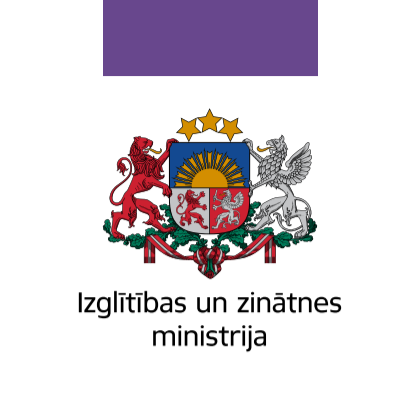 PALDIES!